Column Subwoofer Speaker
HC715B
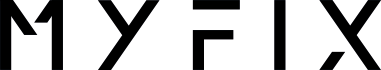 Professional Column Speaker System
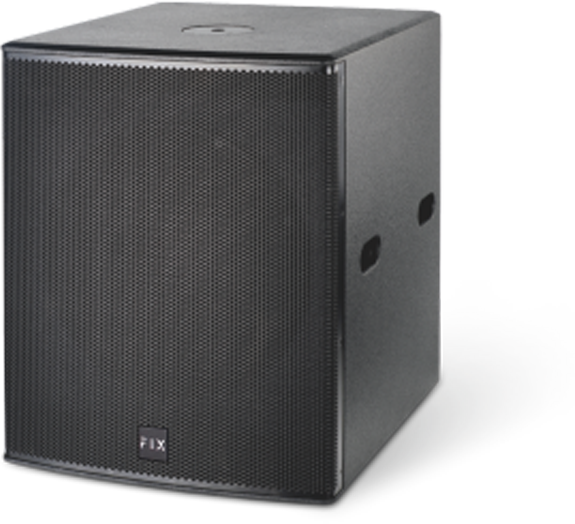 FEATURE
Bass-reflex 인클로저는 스피커 콘 뒤의 사운드 에너지를 위상으로 변환하고 전면 에너지에 중첩하여 스피커 효율성 향상
상대적으로 높은 변환 효율과 상대적으로 낮은 차단 주파수를 생성
100mm 보이스 코일, 15인치의 고출력 우퍼가 강력한 출력과 풍부하고 깊은 저음을 생성
SPECIFICATION
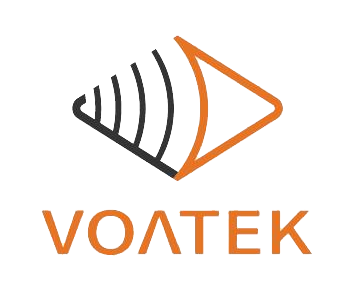 경기도 성남시 분당구 판교로 723(분당테크노파크) B동 604-2호  
TEL  : 031-709-1061 / FAX : 031-709-1062